О реализации на территории 
городского округа город Елец
кампании по вакцинации 
работников против гриппа
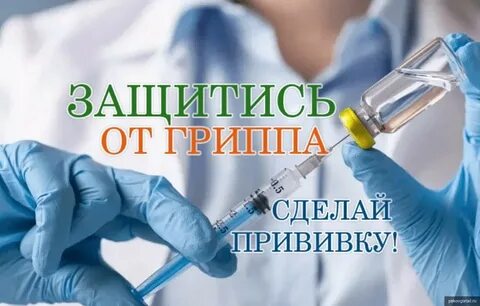 Подготовила: 
старшая медицинская сестра отделения 
медицинской профилактики ГУЗ «Елецкая 
городская больница № 2» Н.А. Измайлова
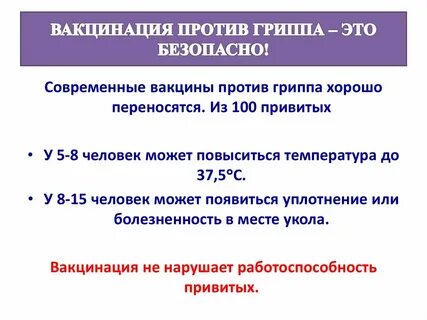 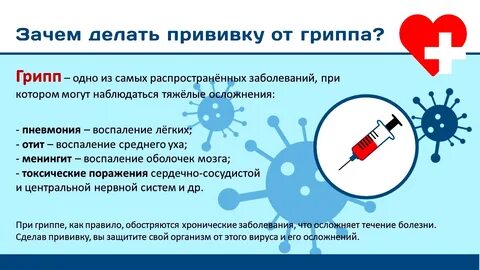 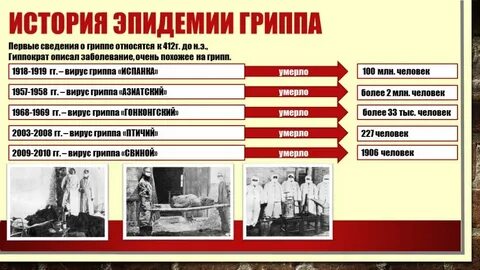 Лица, относящиеся к категории высокого риска
Лица старше 60 лет, прежде всего проживающие в учреждениях 
    социального обеспечения;
лица, страдающие заболеваниями эндокринной системы (диабет), нарушениями обмена веществ (ожирение), 
болезнями системы кровообращения (гипертоническая болезнь, ишемическая болезнь сердца), 
хроническими заболеваниями дыхательной системы (хронический 
    бронхит, бронхиальная астма), хроническими заболеваниями печени  
    и  почек;
женщины во 2-м и 3-м триместре беременности (только 
     инактивированными вакцинами);
лица, часто болеющие острыми респираторными вирусными 
    заболеваниями;
дети старше 6 месяцев, дети, посещающие дошкольные 
    образовательные учреждения и (или) находящиеся в организациях с 
    постоянным пребыванием (детские дома, дома ребёнка);
школьники; студенты; 
медицинские работники; работники сферы обслуживания, транспорта, учебных заведений и других людей с многочисленными производственными контактами; 
дети, получающие аспиринотерапию;
-   воинские контингенты.
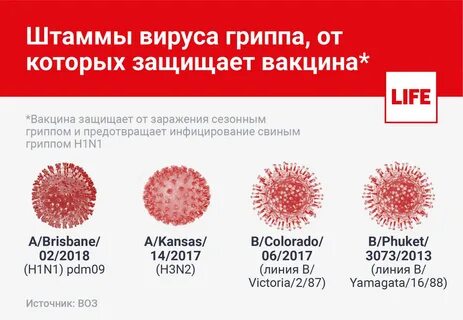 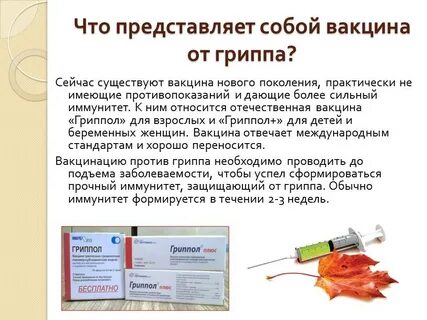 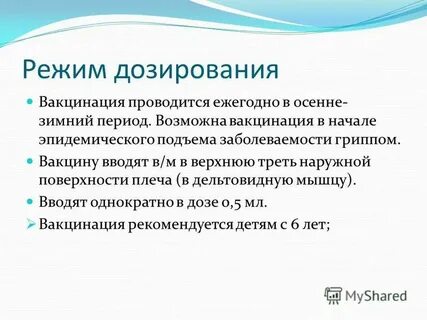 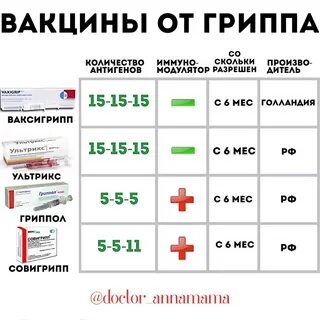 План вакцинации – 23128 
Получено вакцины – 8540 доз, из них 
– Совигрипп – 6860   
–  Ультрикс – 1780   
на 14.09.2022 г. привито – 4509 чел.
 
За счёт средств работодателей вакцинировано 655 человек.
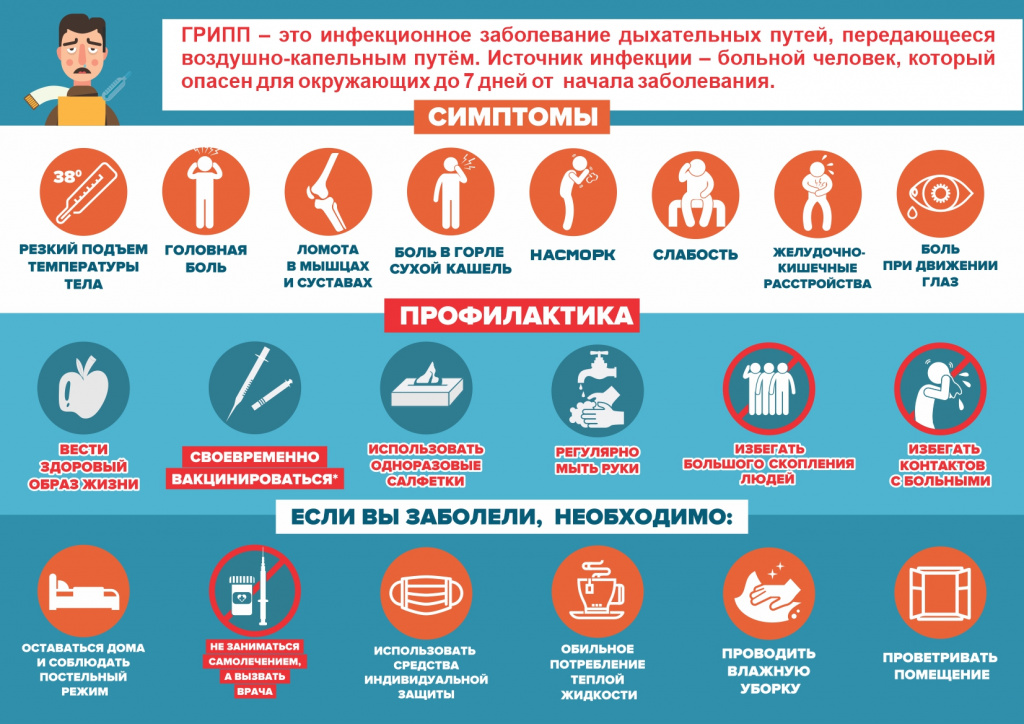 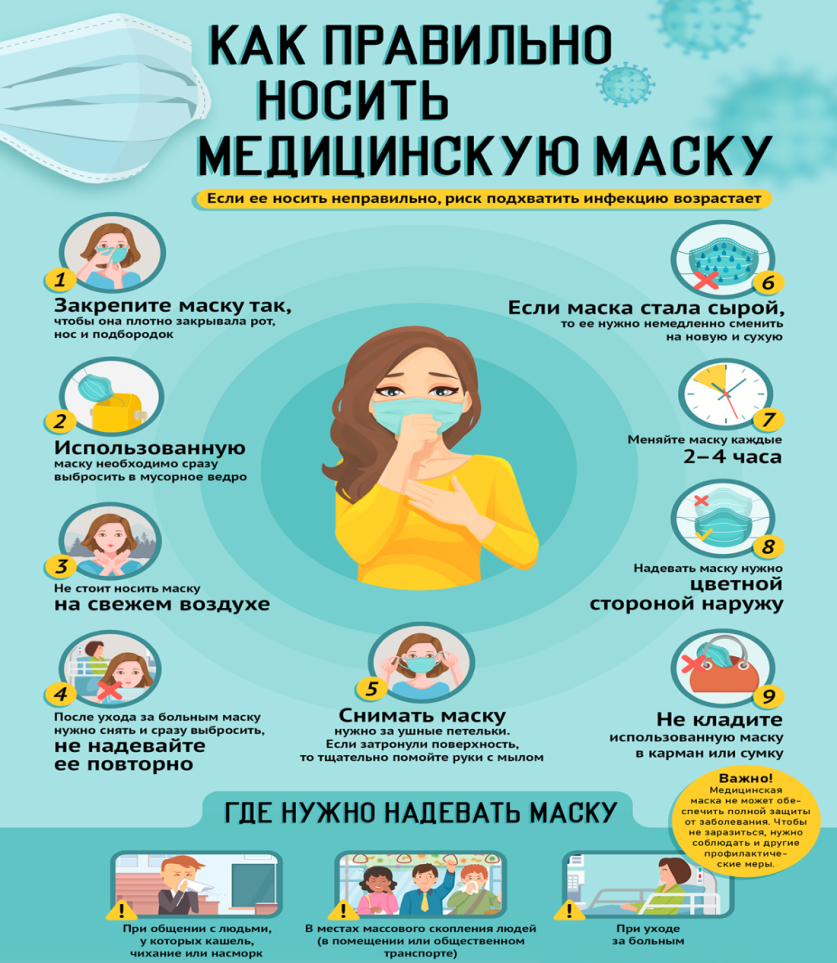 Благодарю за внимание!

Будьте здоровы!